Intro // Lesson 1
What You 
Will Learn
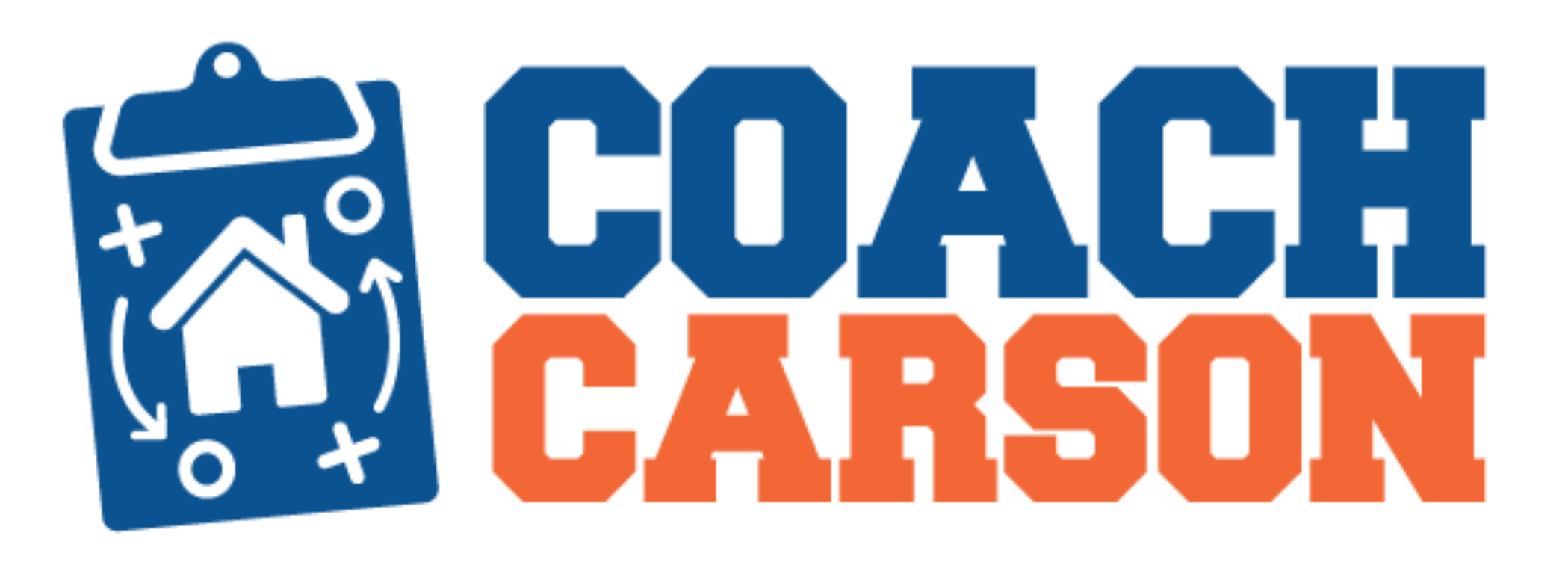 ‹#›
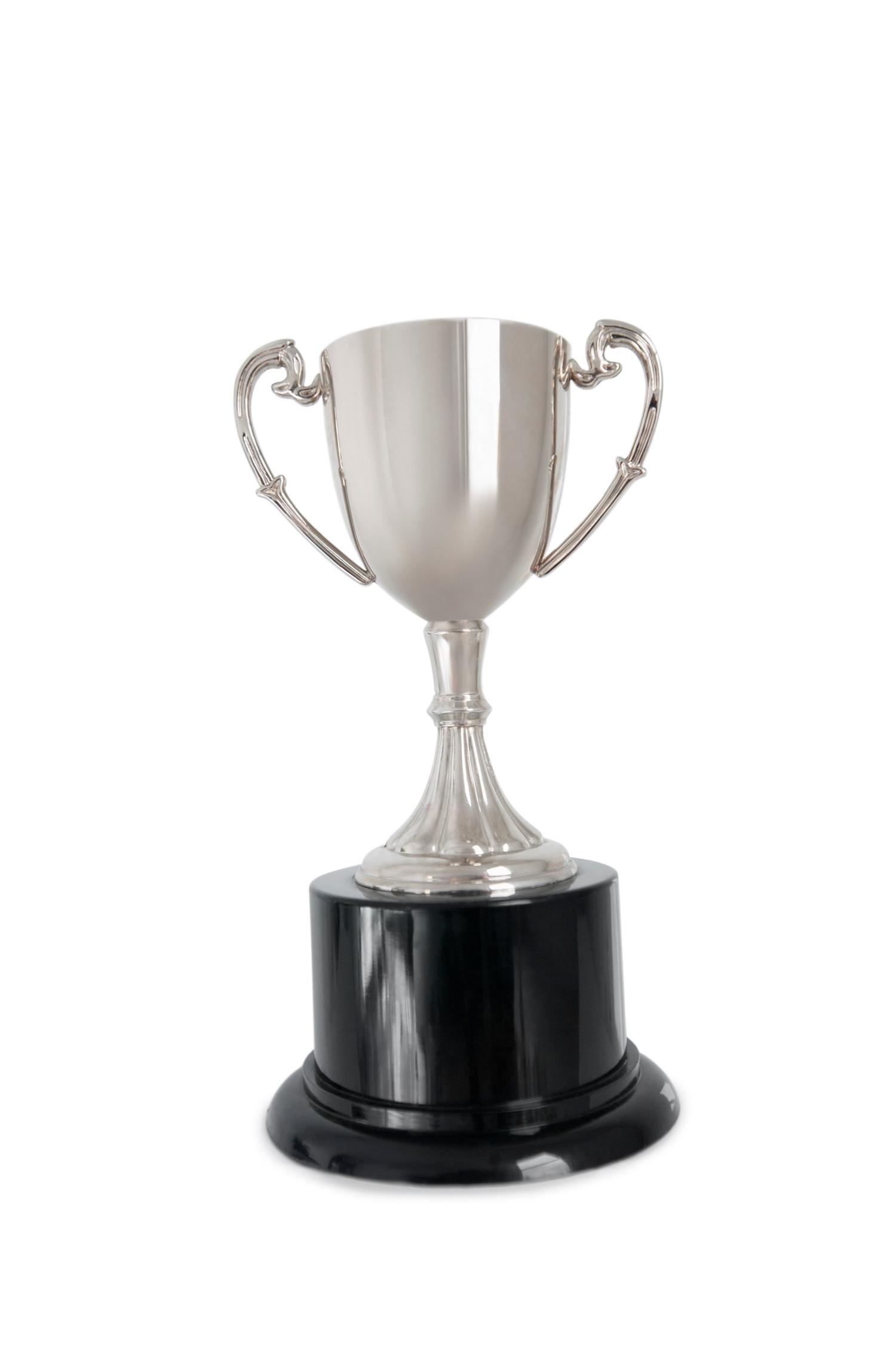 #1 SKILL
Finding Good Real Estate Deals
‹#›
A DEAL?
A property meets your investment criteria
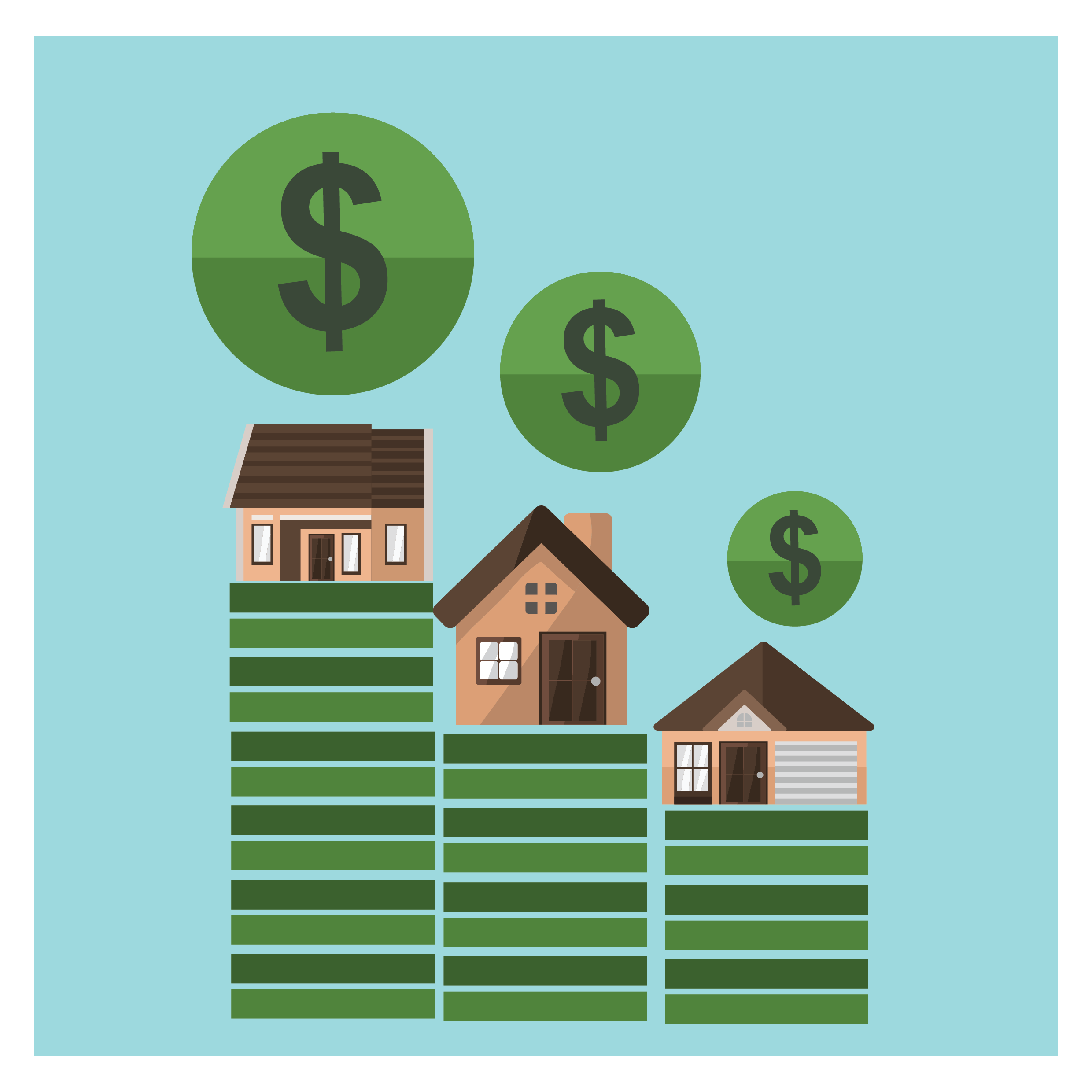 ‹#›
COMMIT TO THE PROCESS
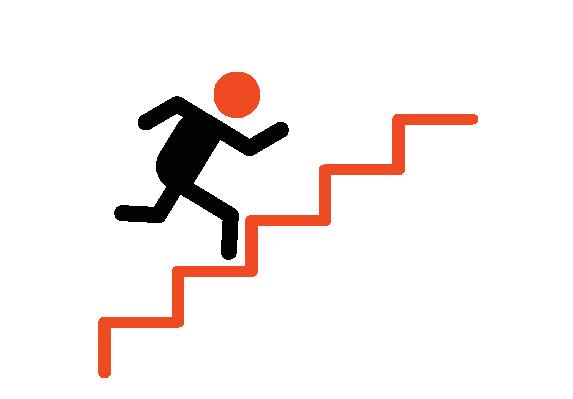 Results = no direct control
Process = direct control
‹#›
What do you hope to learn in this course?
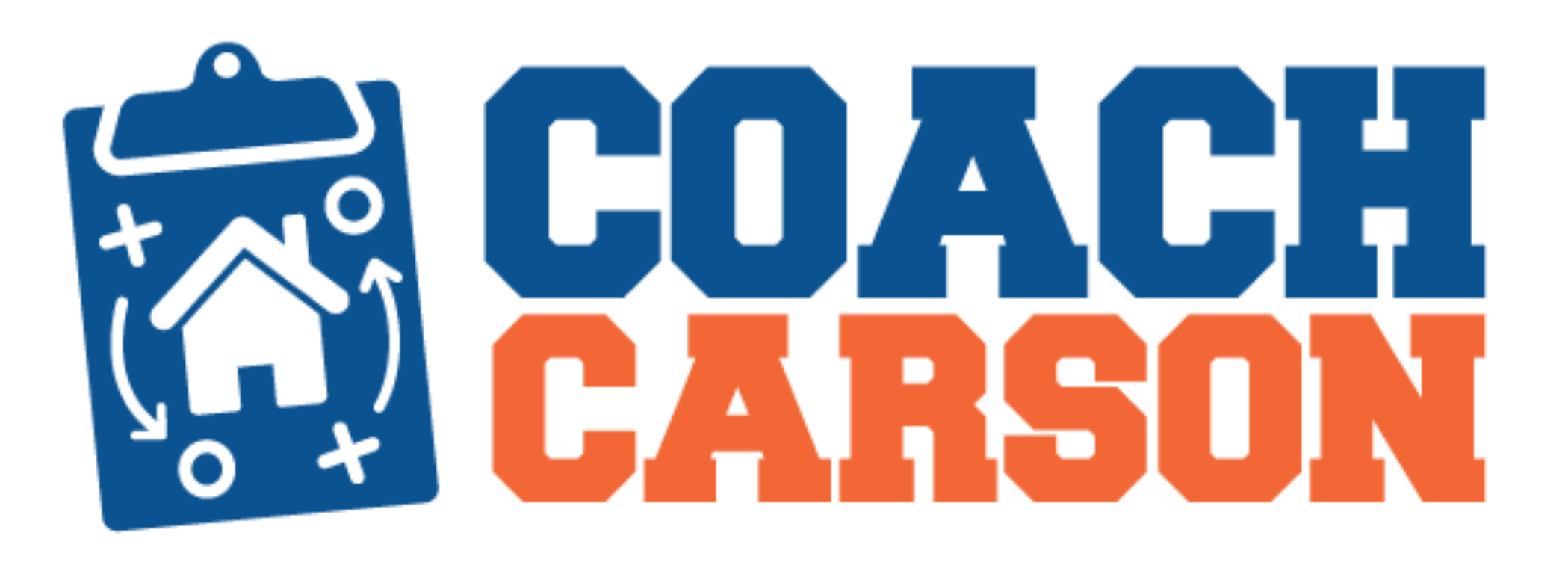 ‹#›
NEXT:
How Deal-Finding 
Really Works
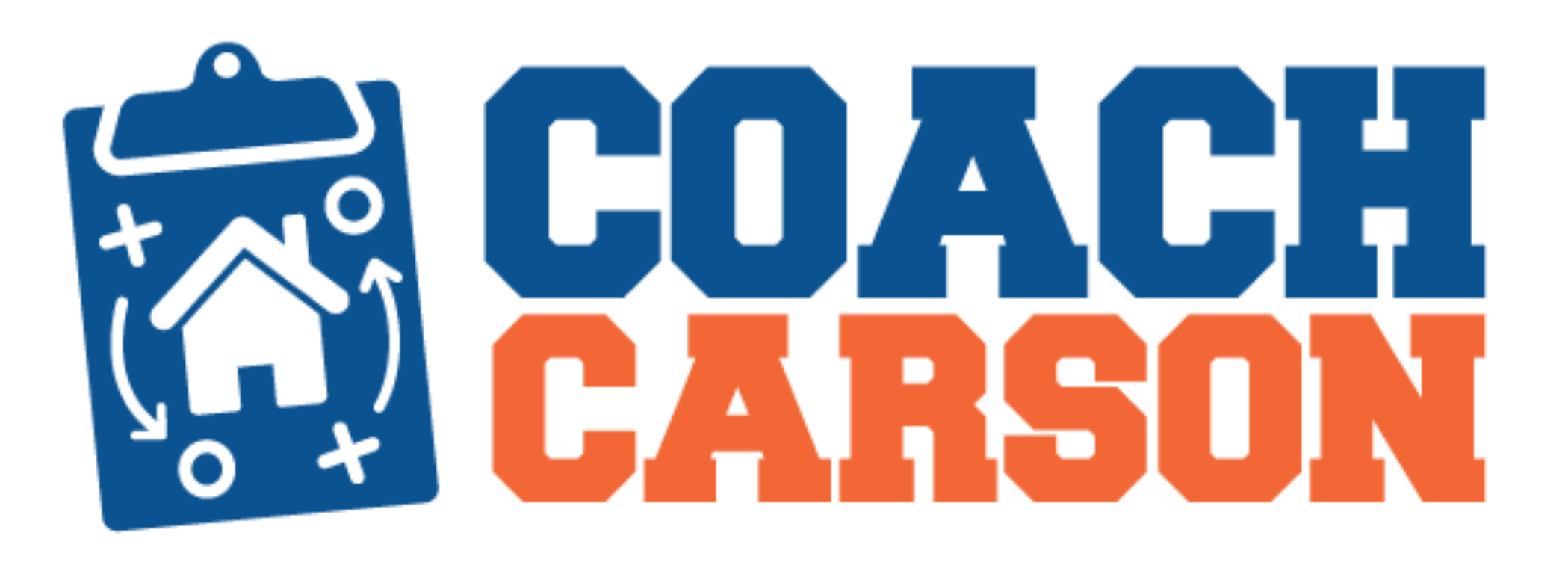 ‹#›